System Performance Measures
October 1, 2021 – September 30, 2022
1
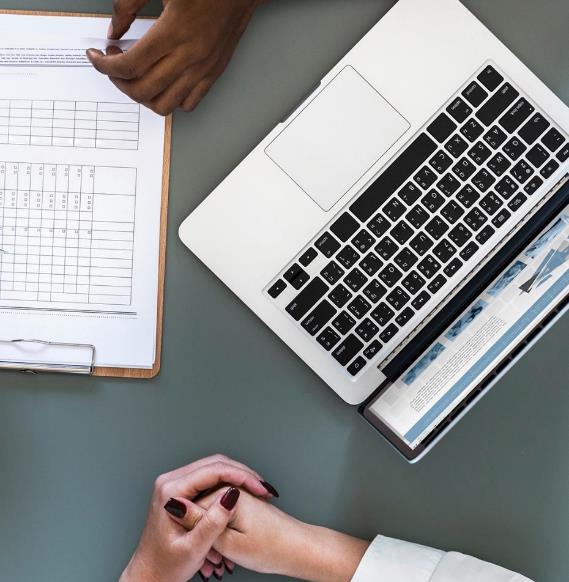 About the System Performance Measures report
HUD has developed seven system-level performance measures to help communities gauge their progress in preventing and ending homelessness. 

The performance measures are interrelated and, when analyzed relative to each other, provide a more complete picture of system performance.
These reports are also useful for: 

– CoC and ESG recipients to measure project performance; and 

– Continuums and Collaborative Applicants to measure project performance and identify the impact of projects on overall system performance
2
How  do  we  use  the  data?
NEEDS ASSESSMENT AND PLANNING
Identifying client needs and service gaps in our CoC coverage area
Making data informed decisions on strategic planning and allocation of resources to end homelessness

HUD COC FUNDING PROCESS
HUD will use the data as selection criteria to award projects under future HUD CoC funding
HUD will evaluate how CoCs are improving their performance from year to year and consider their unique circumstances and conditions
3
THE MEASUREMENTS
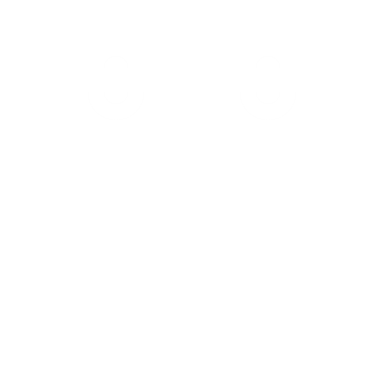 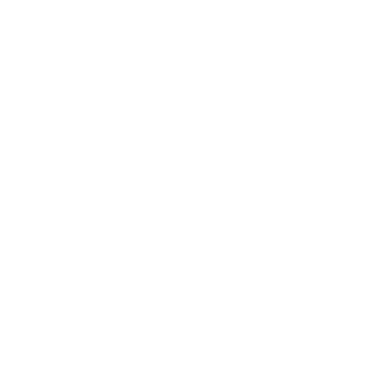 Measure 1: Length of Time Homeless
Measure 2: Returns to Homelessness
Measure 3: Number of homeless persons
Measure 4: Jobs and Income Growth
Measure 5: First Time Homeless
Measure 7: Successful Housing Placement
4
NOTES
Abbreviations
SPM = System Performance Measure
ES = Emergency Shelter
SH = Safe Haven
TH = Transitional Housing
SO = Street Outreach
PH = Permanent Housing
PSH = Permanent Supportive Housing
The tables shown are snapshots of the actual System Performance Measures as reported to HUD on 2/28/2023

Reporting period: October 1, 2021 to September 30, 2022 with a two year lookback (going back to 2020)

This presentation also displays a 5 year comparison with our own CoC data, in addition to national averages (where available).
5
Measurement 1
Length of time persons remain homeless
This report measures the number of clients active in the report date range along with their average and median length of time homeless across the relevant universe of projects. This includes time homeless during the report date range as well as prior to the report start date.
Projects included in this metric: Emergency Shelters (ES) and Transitional Housing (TH)
average 2022 Length of time homeless = 121 nights
median 2022 Length of time homeless = 50 nights
*Note: 2021 National Average data has not been made available by HUD.
6
Measurement 1
Recommendations:

Increase permanent housing placement rates from Emergency Shelter Programs

Improve data collection and updating in HMIS for Exit destinations from Emergency Shelter
Goal: Reduce the length of time a person/household experiences homelessness
7
Measurement 2
Extent to which persons who exit homelessness to permanent housing destinations return to homelessness
This report begins with clients who have exited to a permanent destination in the date range two years prior to the report date range. Of those clients, the measure reports on how many of them returned to homelessness as measured in the HMIS for up to two years after the initial exit
Projects included in this metric: Emergency Shelter (ES), Permanent Supportive Housing (PSH), Rapid Rehousing (RRH), Transitional Housing (TH), Street Outreach (SO)
returns to homelessness in 6 months = 155 (8%)
2021 National average = 9%
8
Measurement 2
Continued
Extent to which persons who exit homelessness to permanent housing destinations return to homelessness
This report begins with clients who have exited to a permanent destination in the date range two years prior to the report date range. Of those clients, the measure reports on how many of them returned to homelessness as measured in the HMIS for up to two years after the initial exit
Projects included in this metric: Emergency Shelter (ES), Permanent Supportive Housing (PSH), Rapid Rehousing (RRH), Transitional Housing (TH), Street Outreach (SO)
Total returns in 6 to 12 months: 43 (6%)
2021 National average = 9%
9
Measurement 2
Continued
Extent to which persons who exit homelessness to permanent housing destinations return to homelessness
This report begins with clients who have exited to a permanent destination in the date range two years prior to the report date range. Of those clients, the measure reports on how many of them returned to homelessness as measured in the HMIS for up to two years after the initial exit
Projects included in this metric: Emergency Shelter (ES), Permanent Supportive Housing (PSH), Rapid Rehousing (RRH), Transitional Housing (TH), Street Outreach (SO)
Total returns from 12 to 24 months: 53  (7%)
2021 National average = 13%
10
Recommendations:

Increase Homeless Prevention 

Expand Diversion efforts and funding efforts and resources CoC-wide

Implement case follow-up among all projects for cases that exited to Permanent Housing at 30, 60, 90 days, 6 and 12 months following permanent housing placement to identify resources to assist in the event there is an imminent return to homelessness

Increase Landlord Mediation efforts between client and landlord to avoid eviction

Increase access to natural support systems for system leavers
Measurement 2
Goal: Decrease the number of incidences where a formerly homeless household returns to homelessness
11
Measurement 3
Number of homeless persons
This metric uses counts of client level HMIS data to show an unduplicated annual count of homeless clients served in Emergency Shelter, Safe Haven and Transitional Housing.
Projects included in this metric: Emergency Shelter (ES), Transitional Housing (TH)
12
Recommendations:

Strengthen Housing First practices CoC wide

Create more options for ongoing housing subsidies including housing authority vouchers prioritized for those exiting homelessness

Expand diversion and prevention programs

Implement CoC wide Diversion strategies to divert people from shelter within the first 14 days of their stay.

Increase permanent housing options for people with $0 income

Expand Permanent Supportive Housing Programs 

Coordinate with other systems of care to avoid homelessness amongst the re-entry population, child welfare, hospitals
Measurement 3
Goal: Decrease overall number of households experiencing homelessness in our CoC
13
4.1 – CHANGE IN EARNED INCOME FOR ADULT SYSTEM STAYERS
Measurement 4
Jobs and Income Growth for Homeless Persons in CoC Program-funded Projects
This report looks at clients with an Entry or Exit from a CoC-funded project within a given operating year to determine the percentage of clients who have increased Earned, Other (non-earned) or total income during that timeframe. Metric 4 has (6) associated tables which focus on employment and income growth for our (3) CoC-funded projects
4.2 – CHANGE IN NON-EMPLOYMENT CASH INCOME FOR ADULT SYSTEM STAYERS
Projects included in this metric: HUD CoC Funded Permanent Supportive Housing (PSH), HUD CoC funded Rapid Rehousing (RRH)
14
4.3 – CHANGE IN TOTAL INCOME FOR ADULT SYSTEM STAYERS
Measurement 4
Continued
Jobs and Income Growth for Homeless Persons in CoC Program-funded Projects
2021 National average = 38%
This report looks at clients with an Entry or Exit from a CoC-funded project within a given operating year to determine the percentage of clients who have increased Earned, Other (non-earned) or total income during that timeframe. Metric 4 has (6) associated tables which focus on employment and income growth for our (3) CoC-funded projects
4.4 – CHANGE IN EARNED INCOME FOR ADULT SYSTEM LEAVERS
15
4.5 – CHANGE IN NON-EMPLOYMENT CASH INCOME FOR ADULT SYSTEM LEAVERS
Measurement 4
Continued
Jobs and Income Growth for Homeless Persons in CoC Program-funded Projects
This report looks at clients with an Entry or Exit from a CoC-funded project within a given operating year to determine the percentage of clients who have increased Earned, Other (non-earned) or total income during that timeframe. Metric 4 has (6) associated tables which focus on employment and income growth for our (3) CoC-funded projects
4.6 – CHANGE IN TOTAL INCOME FOR ADULT SYSTEM LEAVERS
2021 National average = 33%
16
Recommendations:
Measurement 4
Continue Intensive case management identifying potential income

Continue to work with participants to initiate or increase non-earned income (e.g. SSI or SSDI)

Identify sustainable, low-income housing options for households outside of PSH, such as mainstream housing vouchers or set-aside units

Encourage households to initiate or increase earned income where possible

Continue to track updates in annual assessment data in HMIS
Goal: Increase income across all HUD CoC-funded projects
17
Measurement 5
Number of Persons Homeless for the First Time
This metric uses a client’s entry date in relation to any prior project entries to determine whether the entry is a “new” homeless stay or whether the client was homeless in the prior 24 months.
Projects included in this metric: Emergency Shelter (ES), Permanent Supportive Housing (PSH), Rapid Rehousing (RRH), Transitional Housing (TH)
298 more people became homeless for the 1st time
18
Recommendations::
Measurement 5
Implement diversion and prevention efforts CoC-wide

Improve discharge planning for people exiting systems of care and institutions
Goal: Decrease number of persons who become homeless for the first time
19
Measurement 7
Successful Placement from Street Outreach and Successful Placement in or Retention of Permanent Housing
Measure 7a.1 Change in exits to PH destinations from Street Outreach Programs

This metric uses counts of client level HMIS data to show placements from Street Outreach into Temporary and Permanent Housing and Permanent Housing Placements and Retention in PH projects. It includes three tables – this table focuses on placements to PH from Street Outreach.
Projects included in this metric: Emergency Shelter (ES), Safe Haven (SH), Permanent Supportive Housing (PSH), Rapid Rehousing (RRH), Street Outreach (SO), Transitional Housing (TH)
Please note: The sharp drop beginning in 2021 is due to an error in our HMIS data. We are working to correct this and will re-submit with corrections in 2024. Any questions, please email elayton@bigbendcoc.org
20
Measurement 7
Measure 7b.1 Change in exits from ES, SH, TH, RRH, PH to permanent housing destinations
This metric looks at clients exited from ES, SH, TH, RRH and PH projects who exited to permanent housing destinations
Projects included in this metric: Emergency Shelter (ES), Safe Haven (SH), Transitional Housing (TH), Rapid Rehousing (RRH), and Other Permanent Housing (OPH).
21
Measurement 7
Measure 7b.2 Change in exit to or retention of permanent housing
This metric uses counts of clients in all PH projects except RRH, that either remained in the PH projects or exited to other permanent housing destinations.
Projects included in this metric: all Permanent Housing (PH) except for RRH.
22
Improving Data Quality and System Performance
Complete monthly data quality and quantity reports with individual projects

Ensure agencies run their own data quality and quantity reports monthly

Complete system performance measure data reviews quarterly with individual projects

Offer monthly training to HMIS users and leadership addressing common mistakes in maintaining excellent data quality

Provide training on reporting and performance management to leadership and have them access HMIS for reporting and monitoring

Conduct HMIS monitoring's annually and implement data corrective action plan with agencies as needed

Expand new user and ongoing user refresher trainings available via webinar and recorded, interactive video sessions
Ongoing Performance Management
23
Thank  You
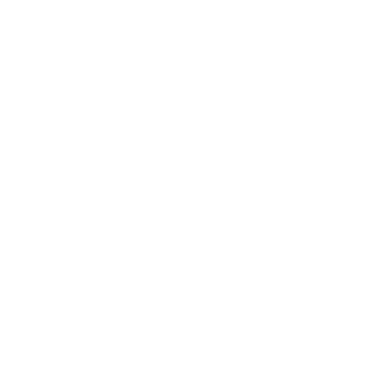 Eric Layton
850-739-5163
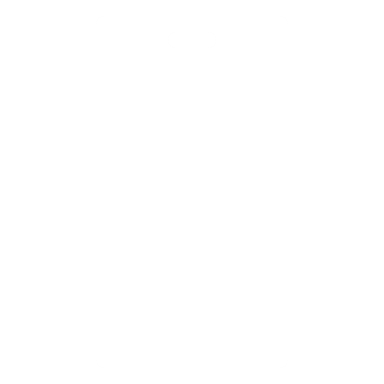 elayton@bigbendcoc.org
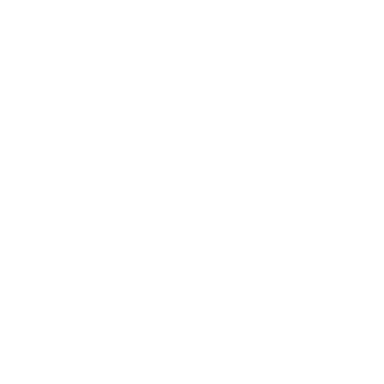 www.bigbendcoc.org
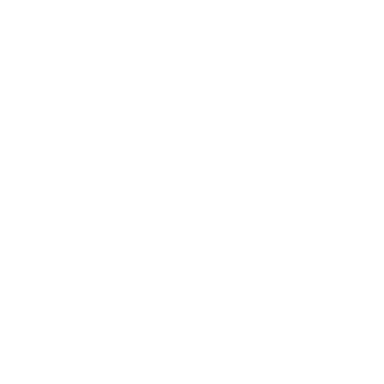